Drawing/Painting 3
Start you self-portrait or continue(finish by Friday)
You can use any media you want for the self-portrait or even combine media(art materials & tools) 

Please try to pay your art fee by the end of this month
Drawing/Painting 39.12.2018
Applied TechniquesPainting	Day 2
9/12/2018
You will need:
Paints (back drawer by the sink)
A water container with water in it(cupboard by the sink)
A few paint brushes
A paper towel(from the dispenser or on the table by it)
Applied Techniques  Painting Day 29.12.2018
You get to make your own painting! 
Make sure you will include at least 2-3 of the techniques we have learned in class
Turn in your painting to your class period drying rack and the reflection to your class period turn in basket
Thank you!
9.12.2018WatercolorPainting Project 1:Applying 2-3 watercolor techniques thus far
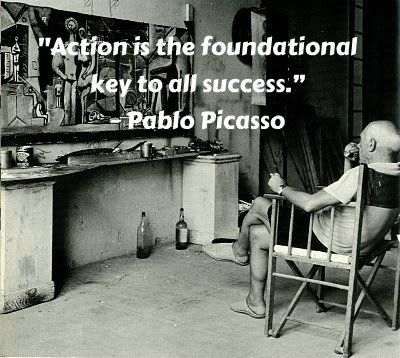